Aarhus|10.01. 2019
Demografi og boligmarked
v/ Curt Liliegreen
    Boligøkonomisk Videncenter
www.bvc.dk
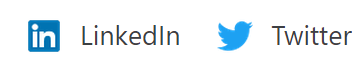 Følg mig på
Ændring i vor beskæftigelse har øget presset på de store byer 
                    Kilde: www.statistikbanken.dk, tabel NABB119
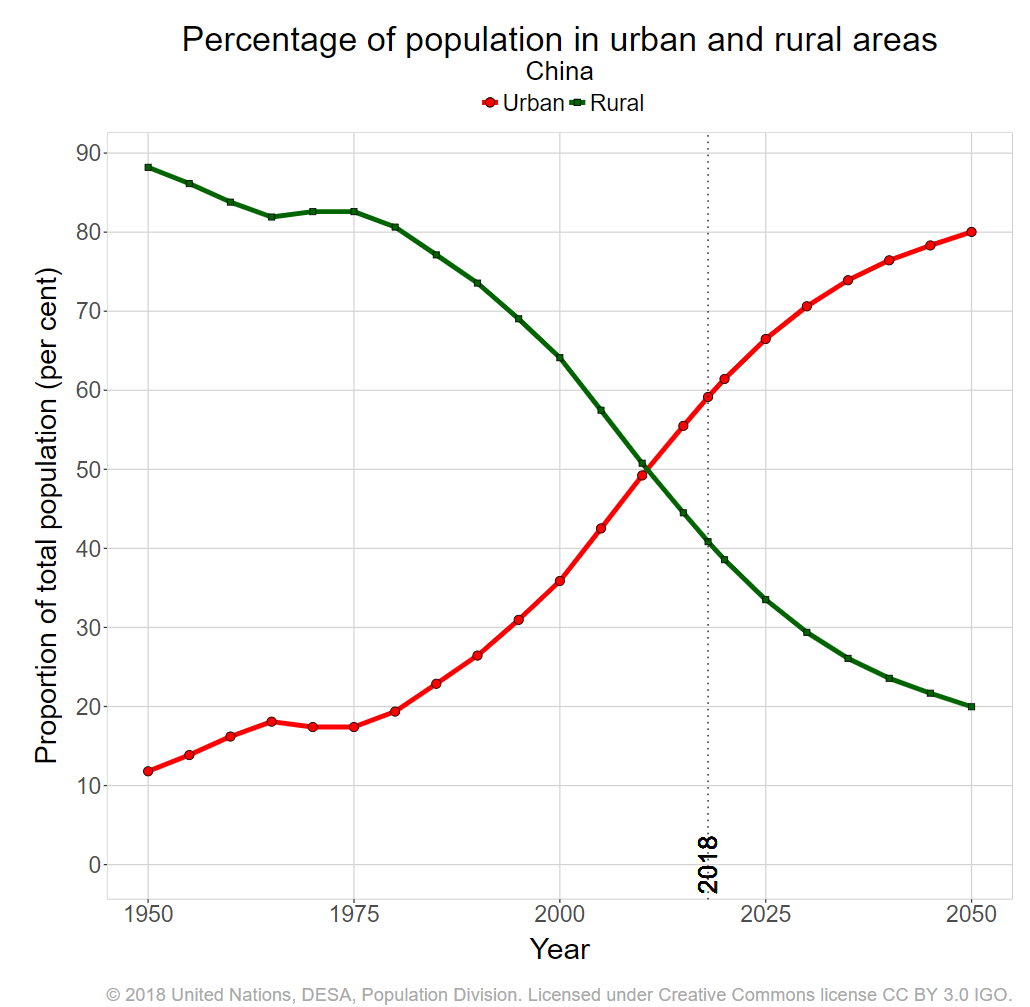 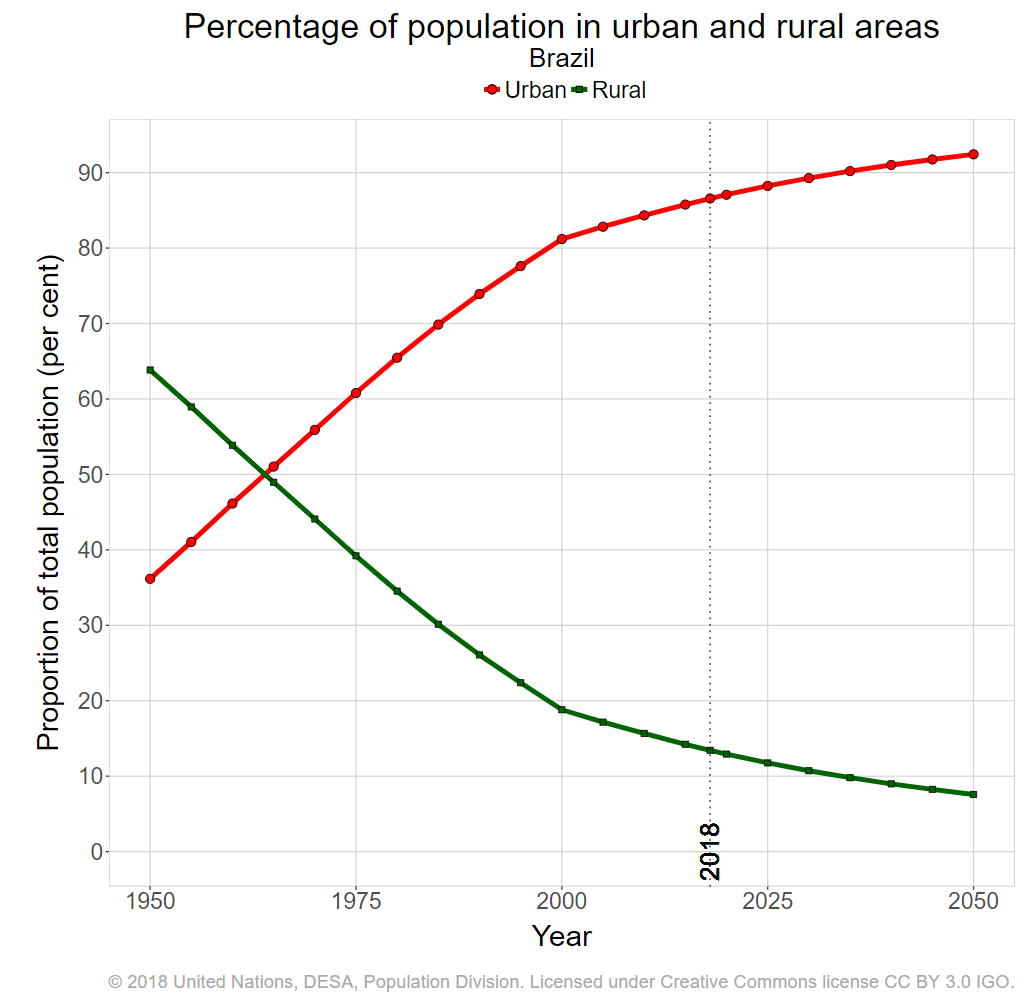 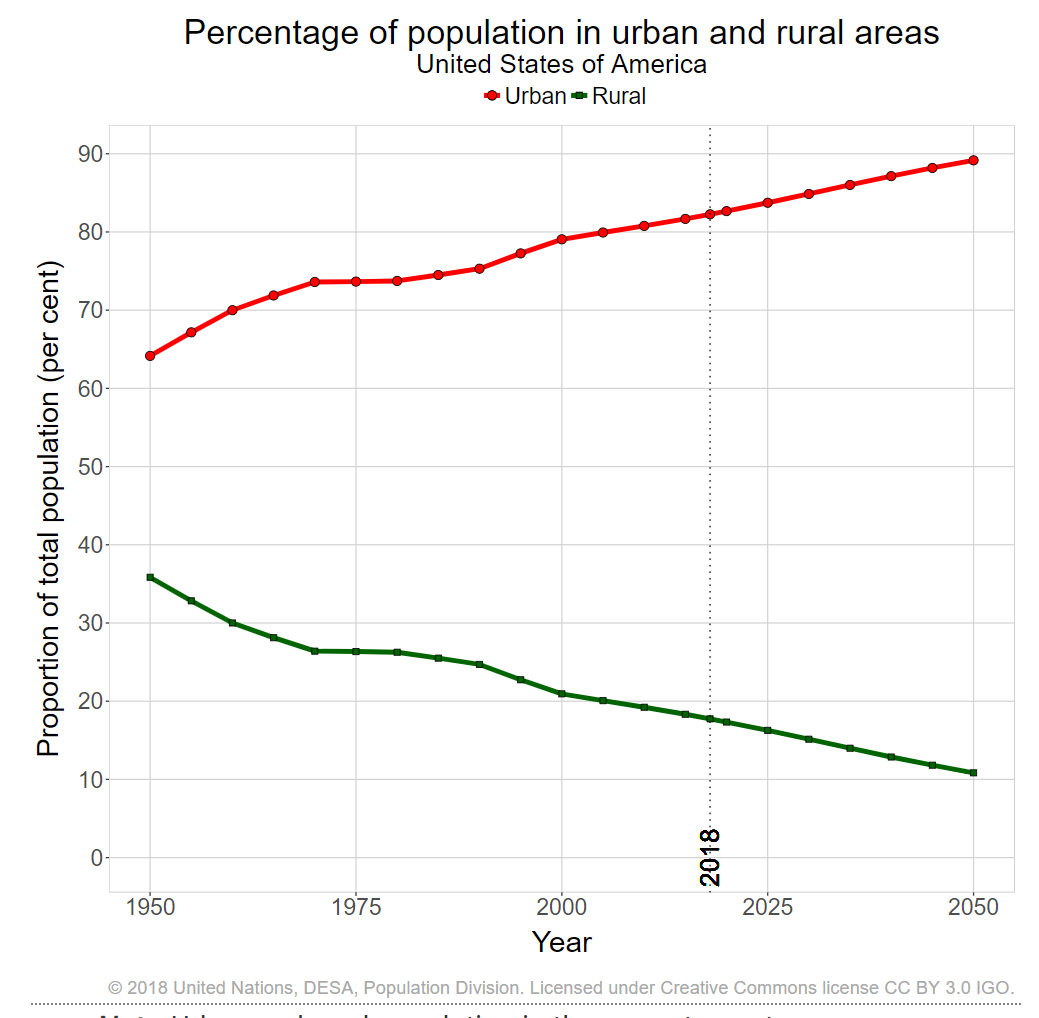 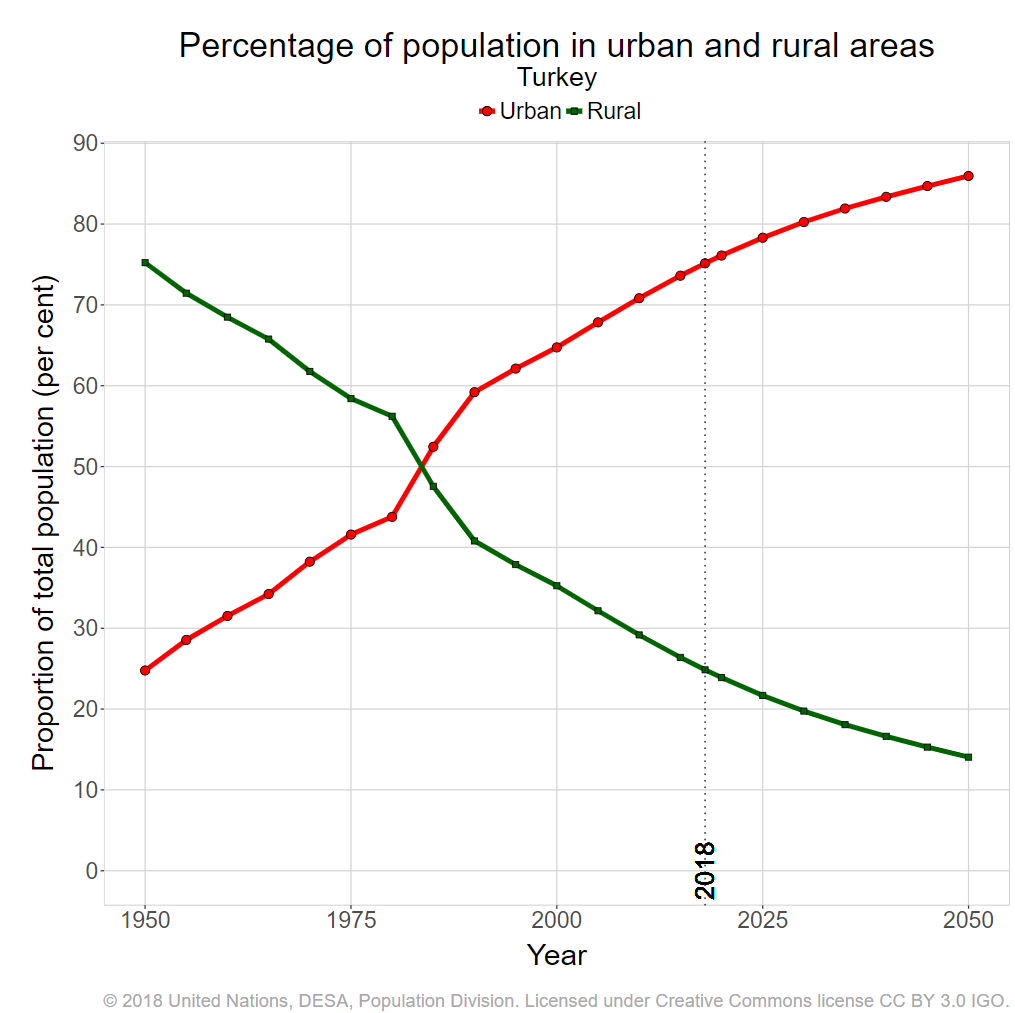 Befolkningstilvækst 2013 – 2040 i %
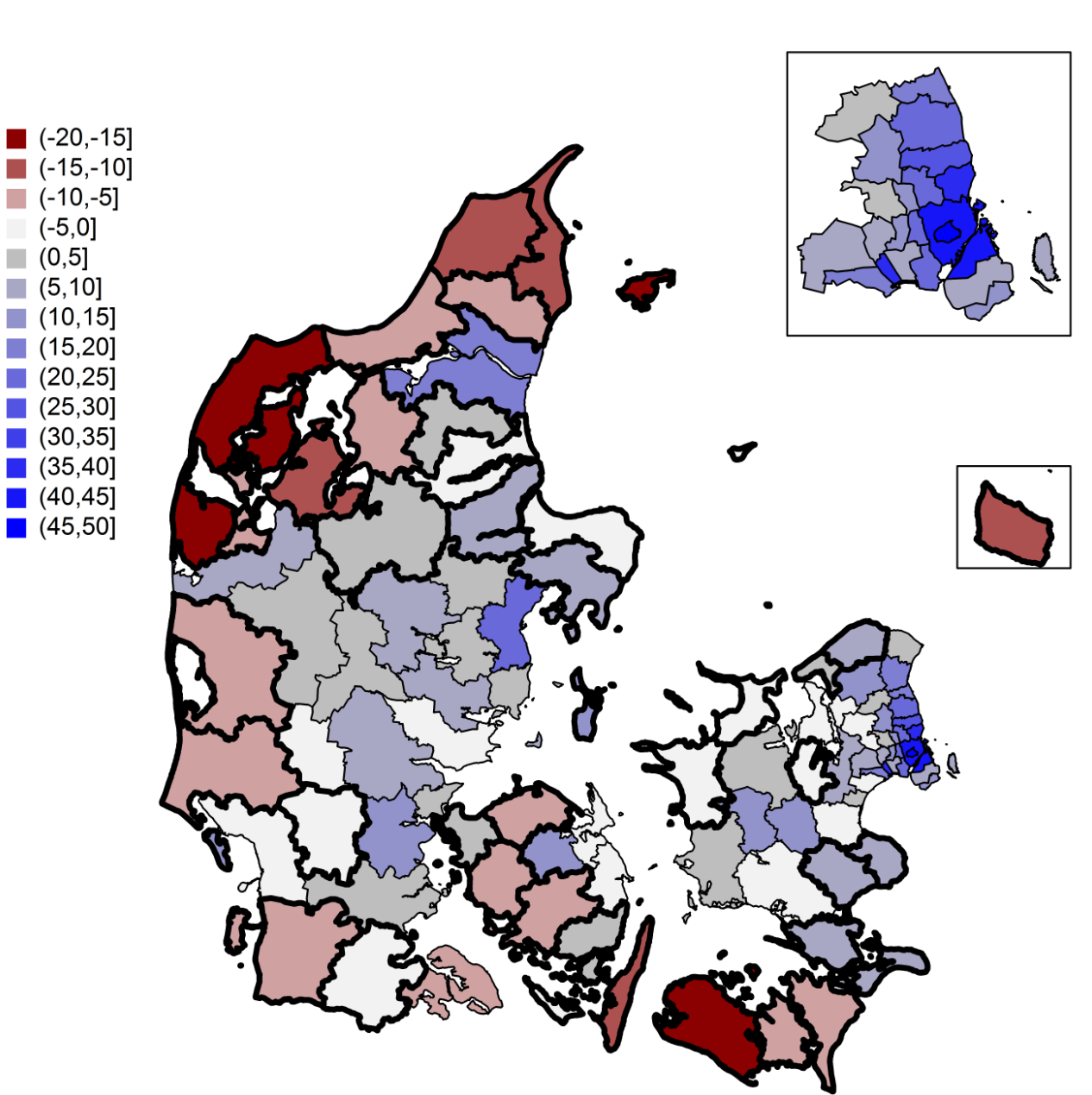 http://www.bvc.dk/SiteCollectionDocuments/Analyser/kommuneanalyser/SammenfatningFokuskommuner_DREAM_20170602.pdf
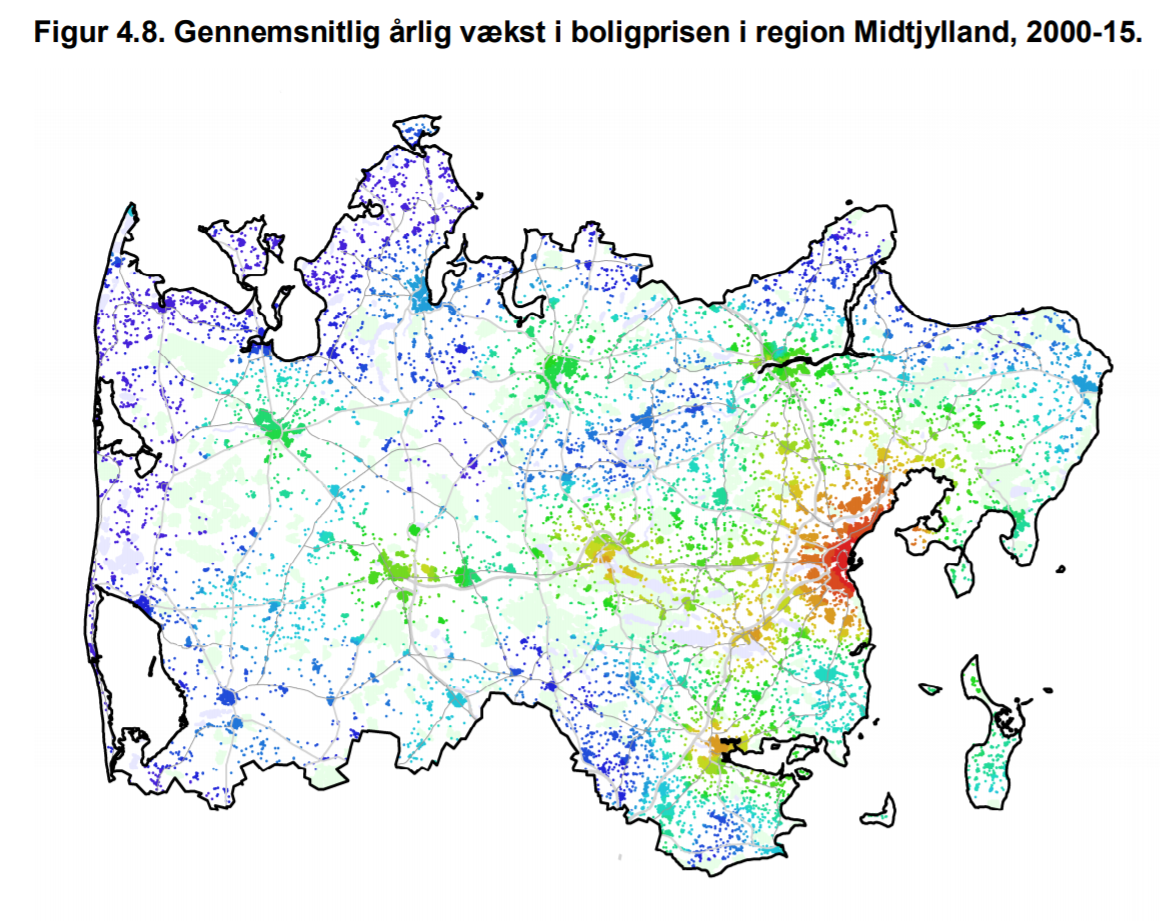 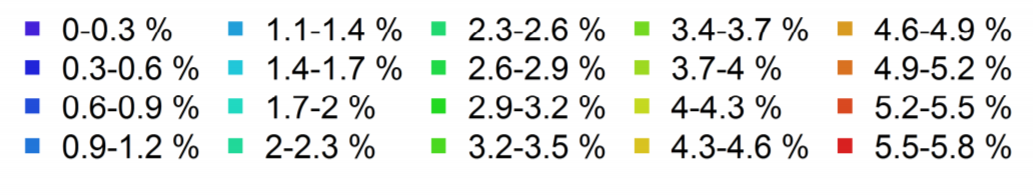 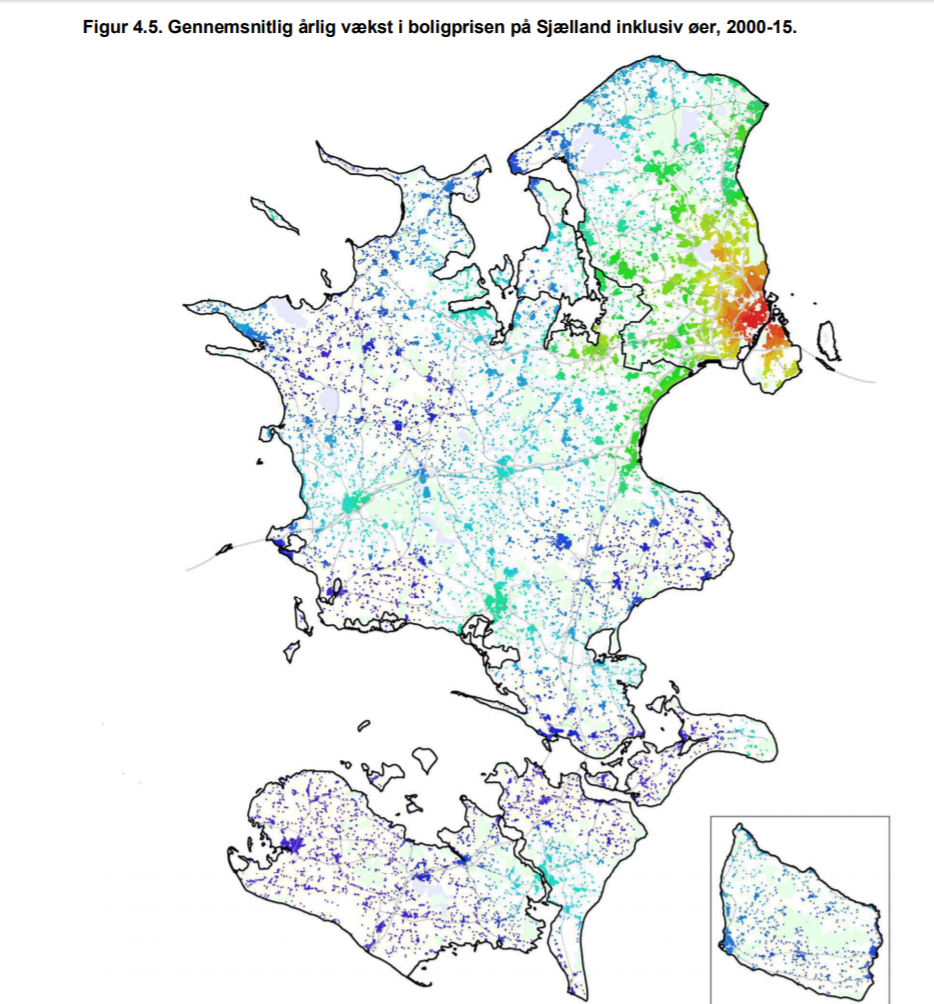 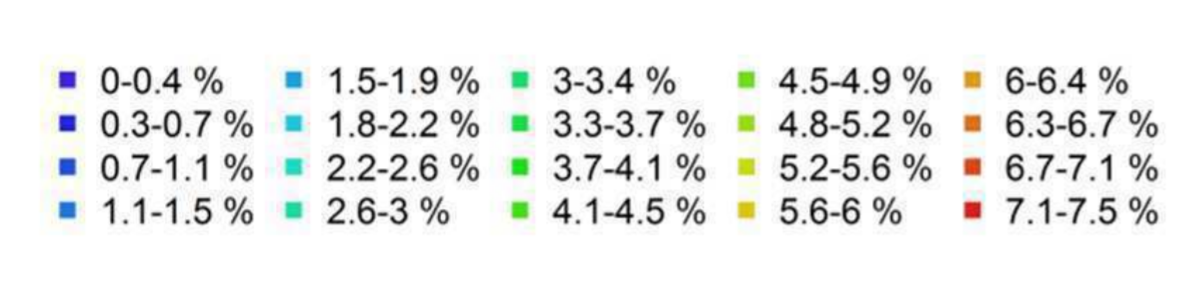 Difference in house prices per square meter between Copenhagen
( defined as 100 in every year) and major cities
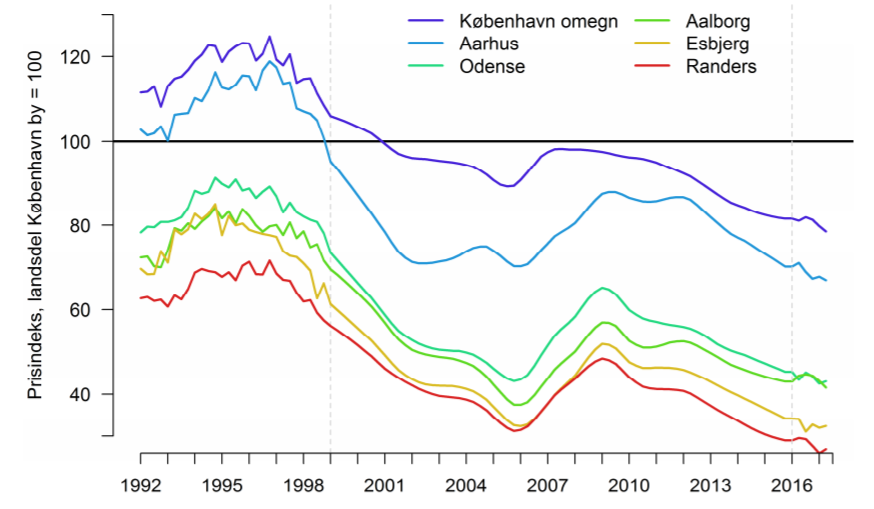 Relative prices between greater London and major urban areas
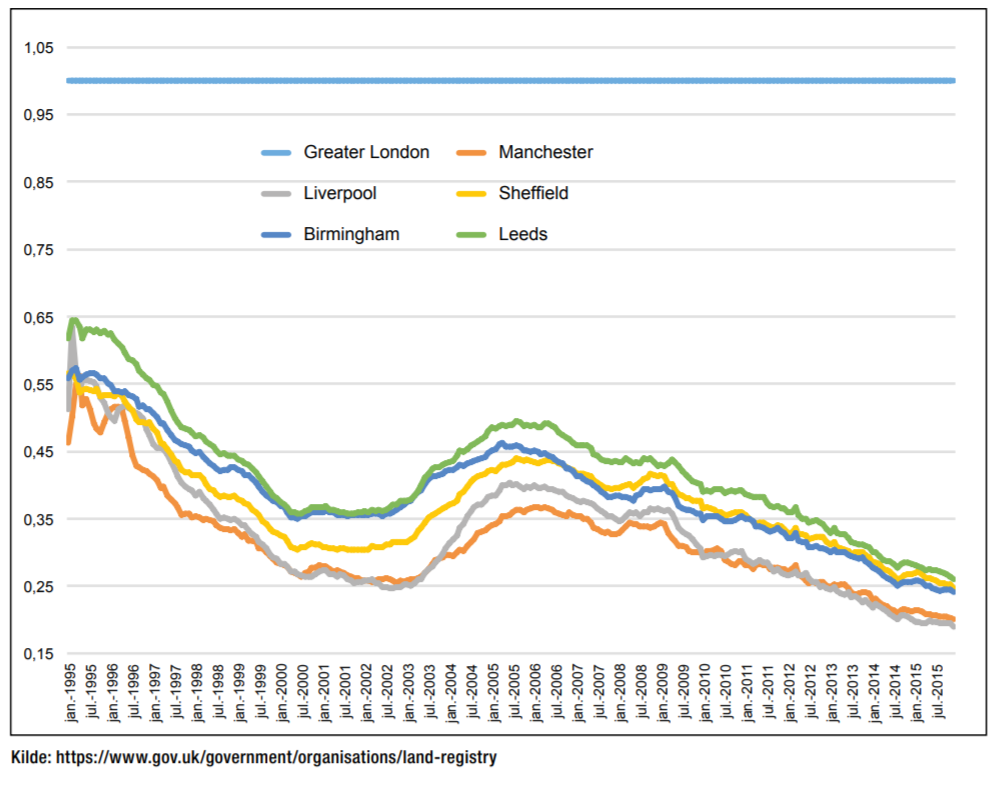 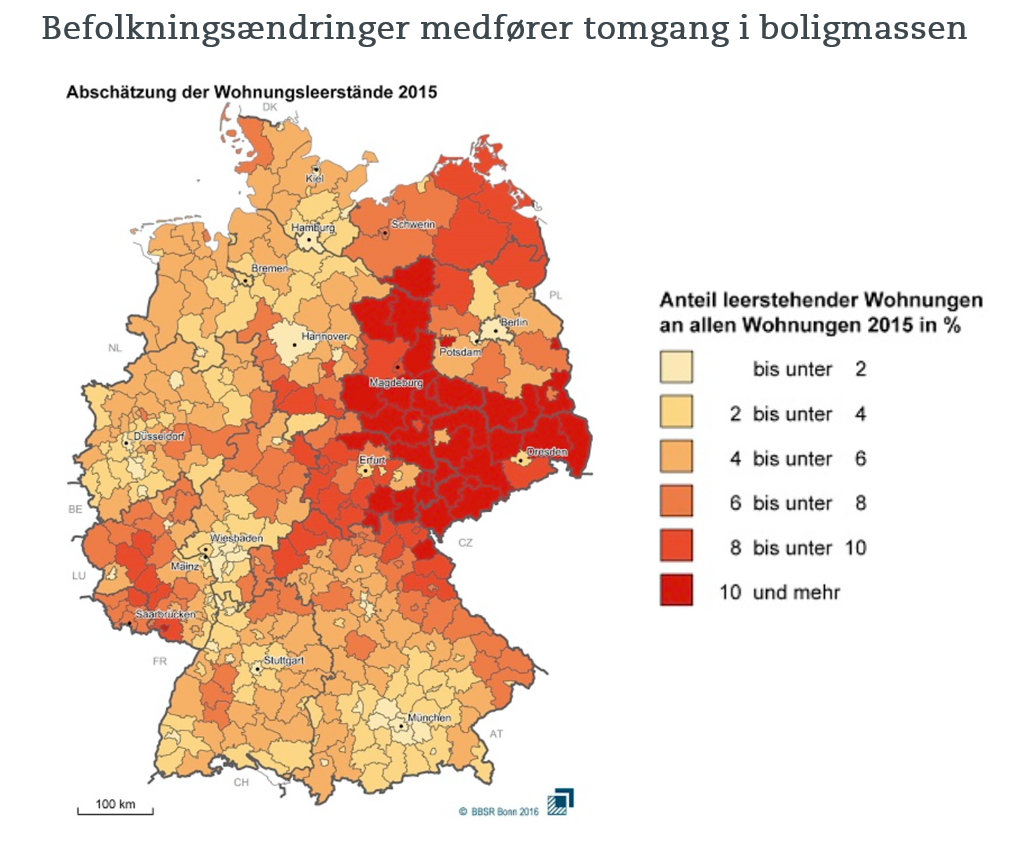 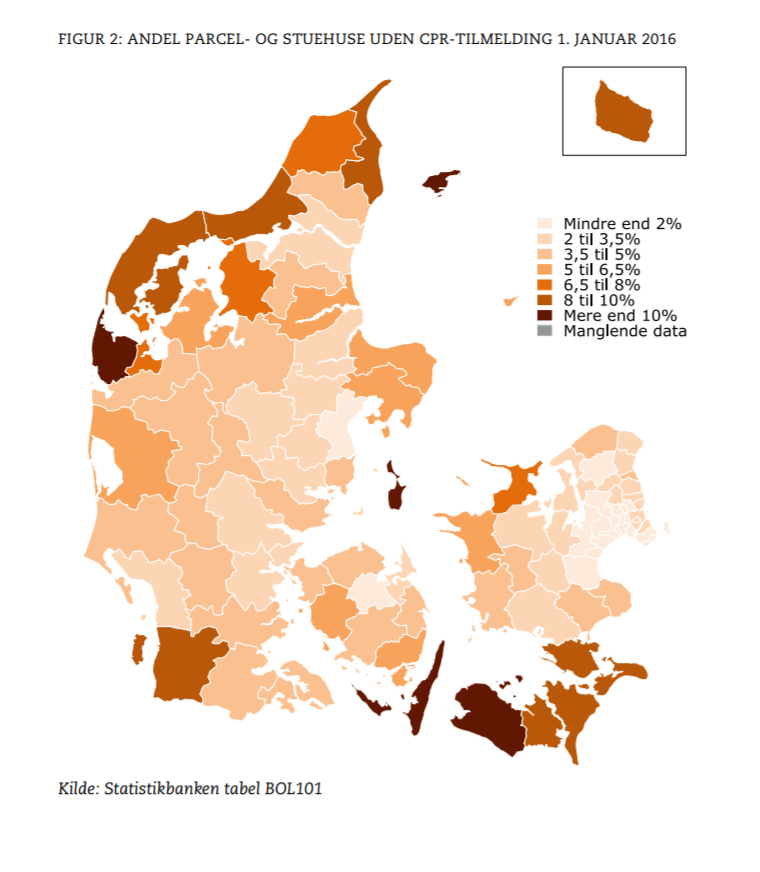 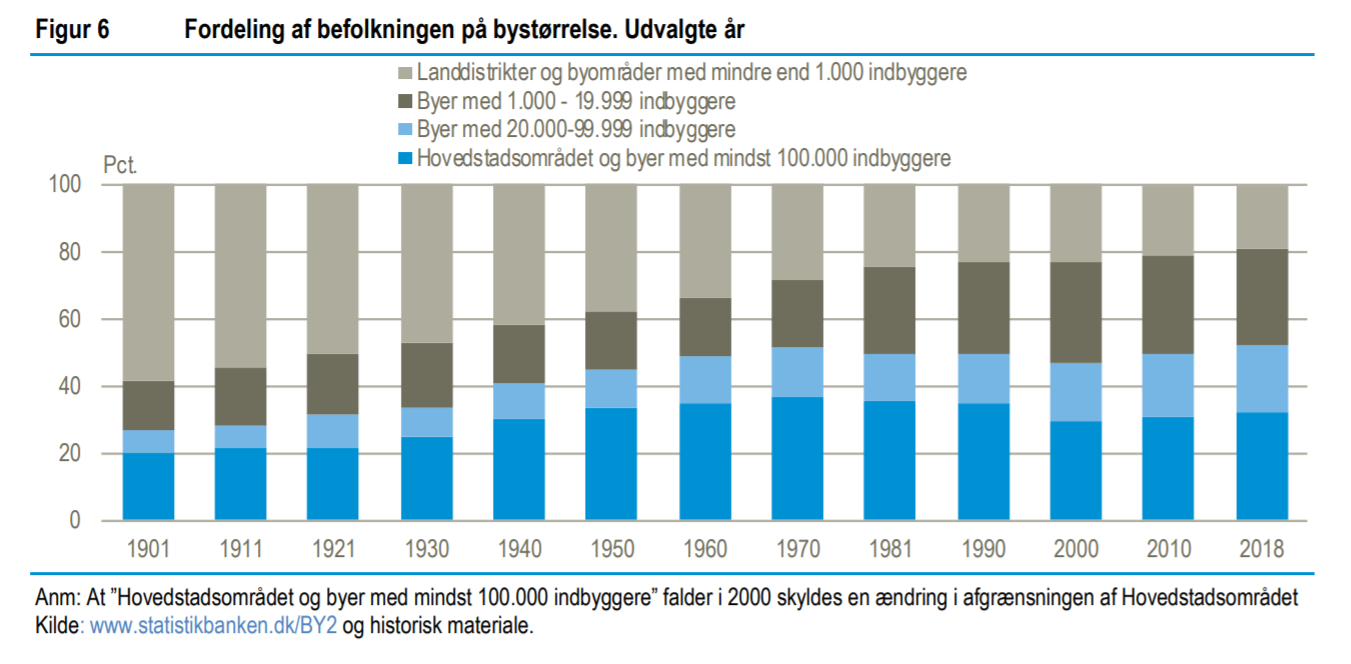 Kilde: Danmarks Statistik, Analyse, ”Indbyggere og jobs samles i 
byerne” juni 2018
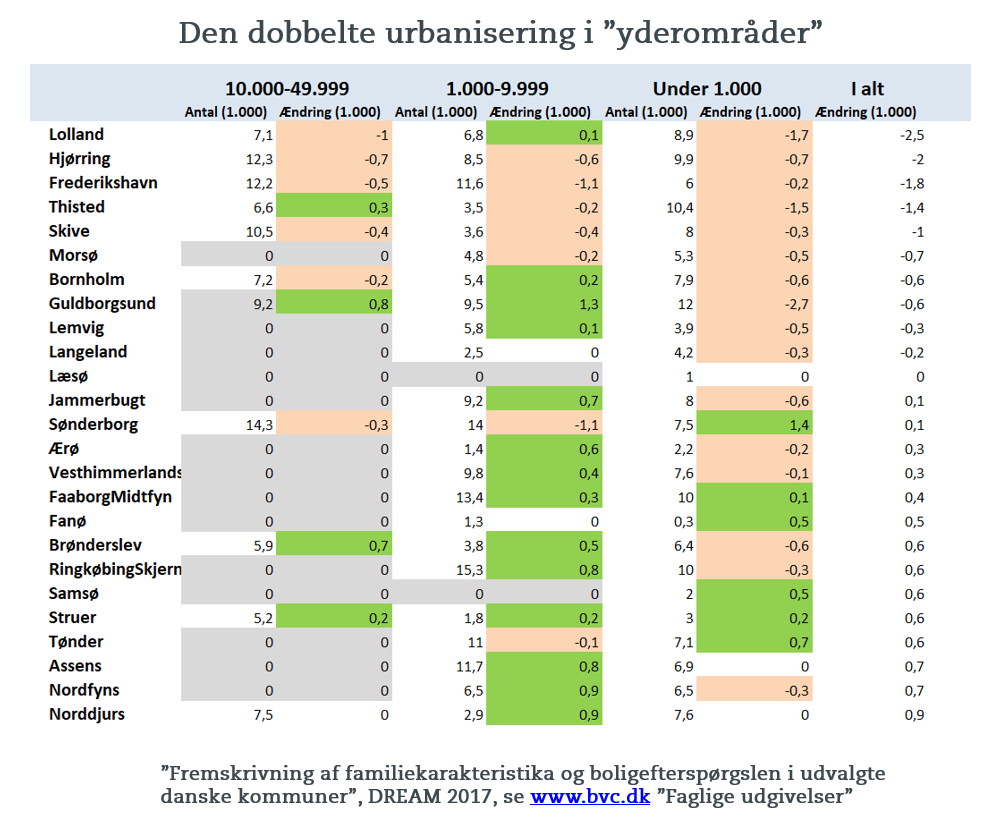 Internal net migration to and from Copenhagen in 2017
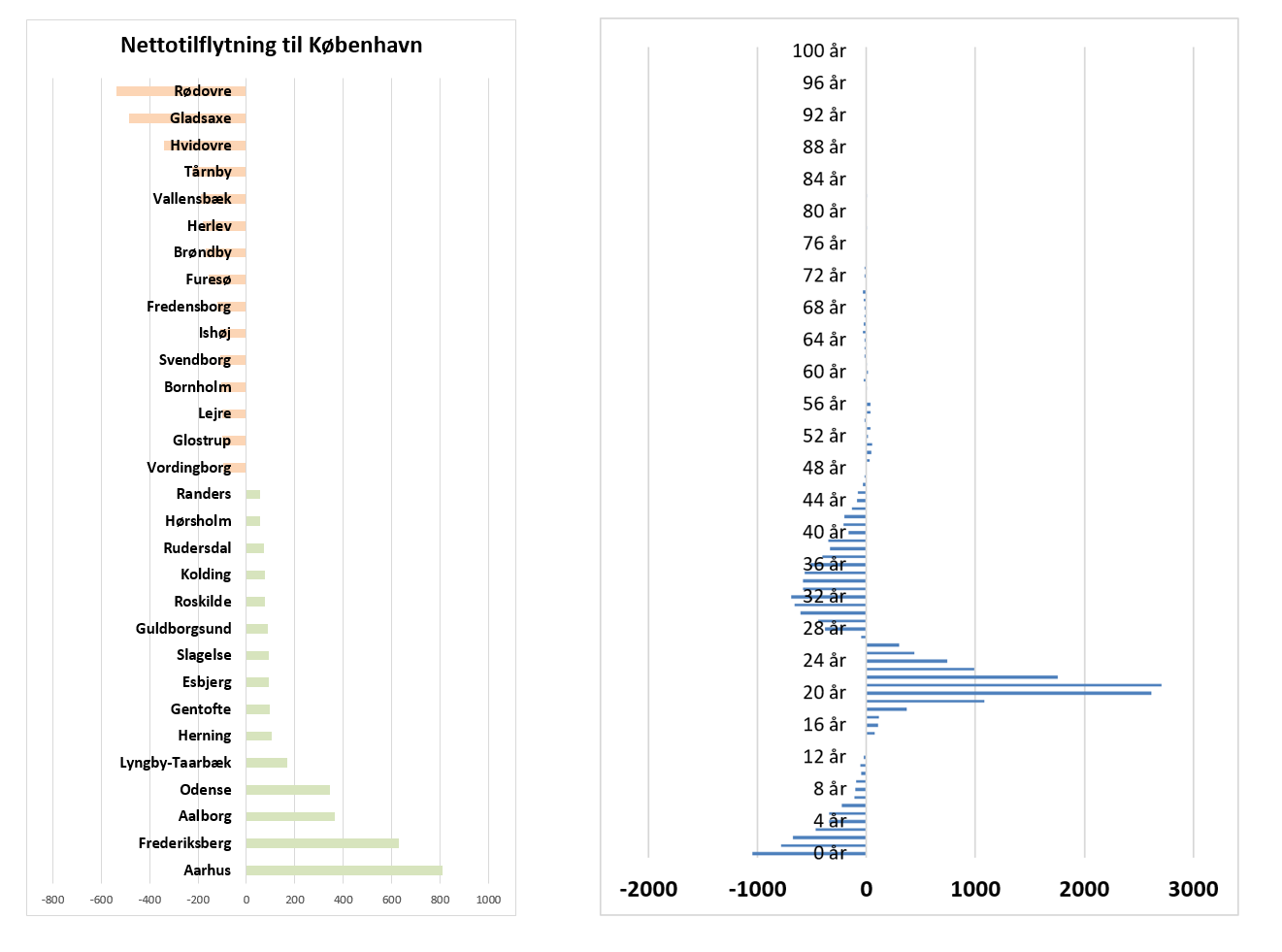 Kilde: www.statistikbanken.dk, tabel FLY66
Average age in 2013    Increase in average age from 2013 to 2040
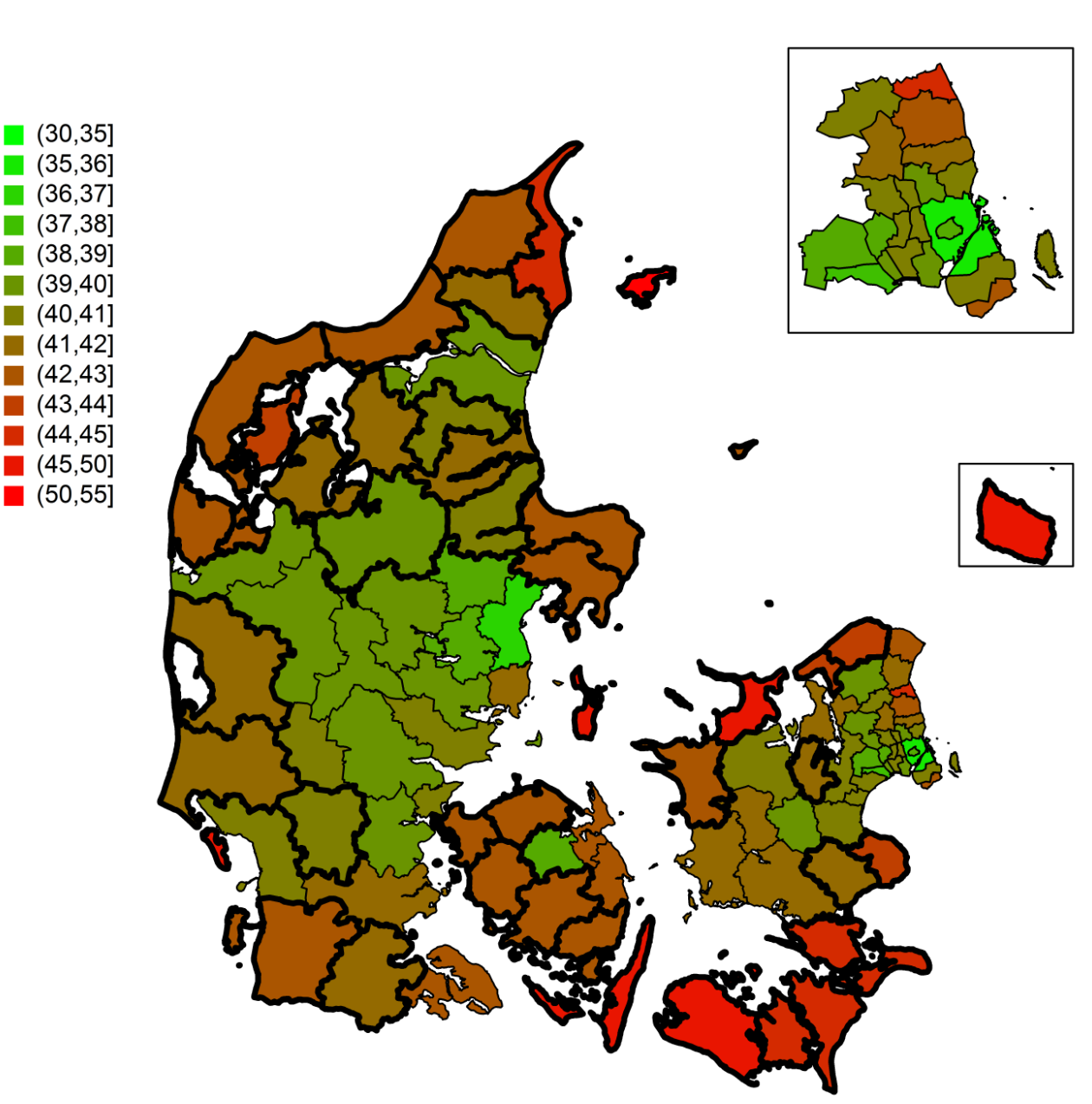 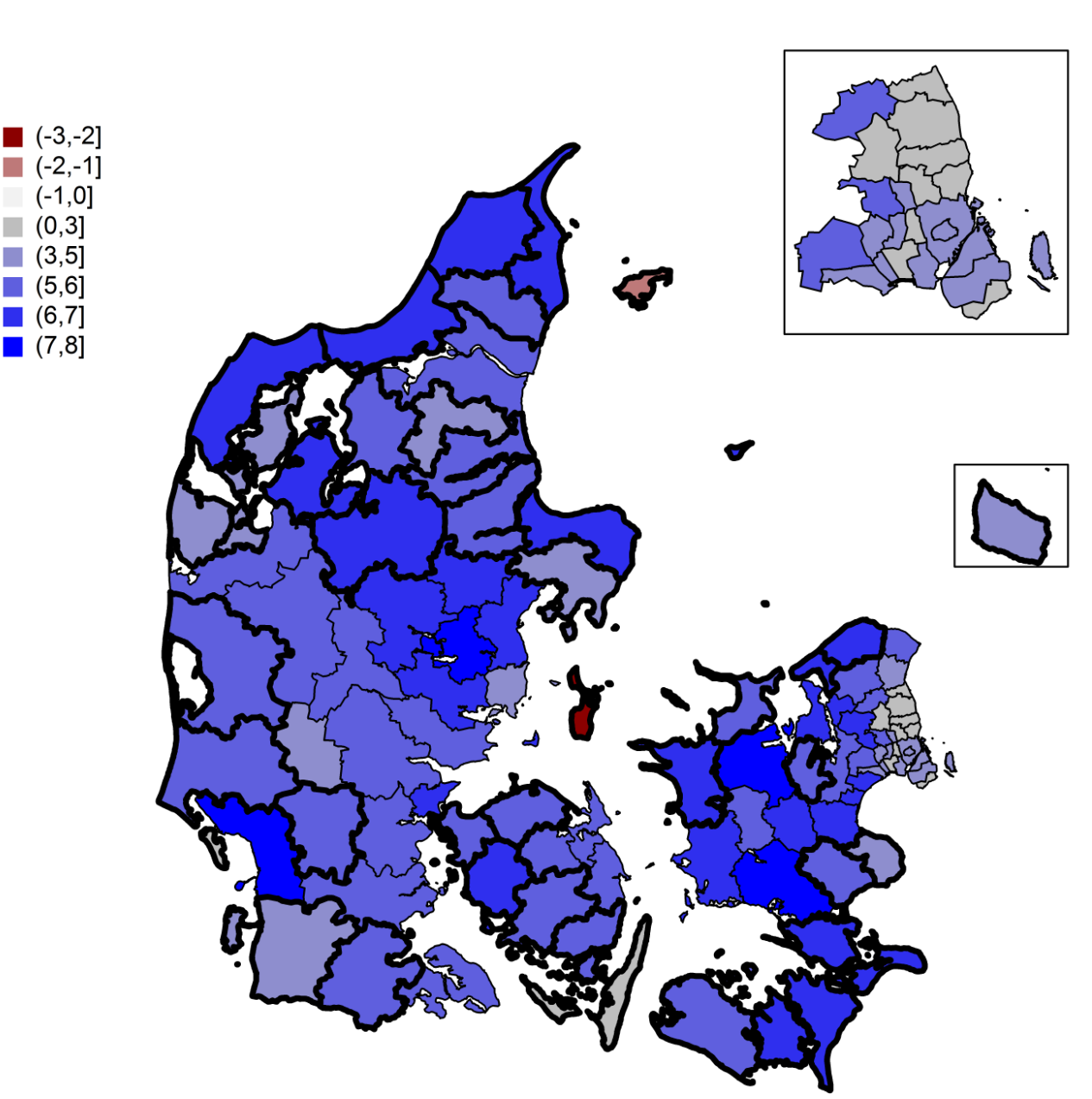 http://www.bvc.dk/SiteCollectionDocuments/Analyser/kommuneanalyser/SammenfatningFokuskommuner_DREAM_20170602.pdf
Andel enlige 2013              Ændring i procentpoint 2013 til 2040
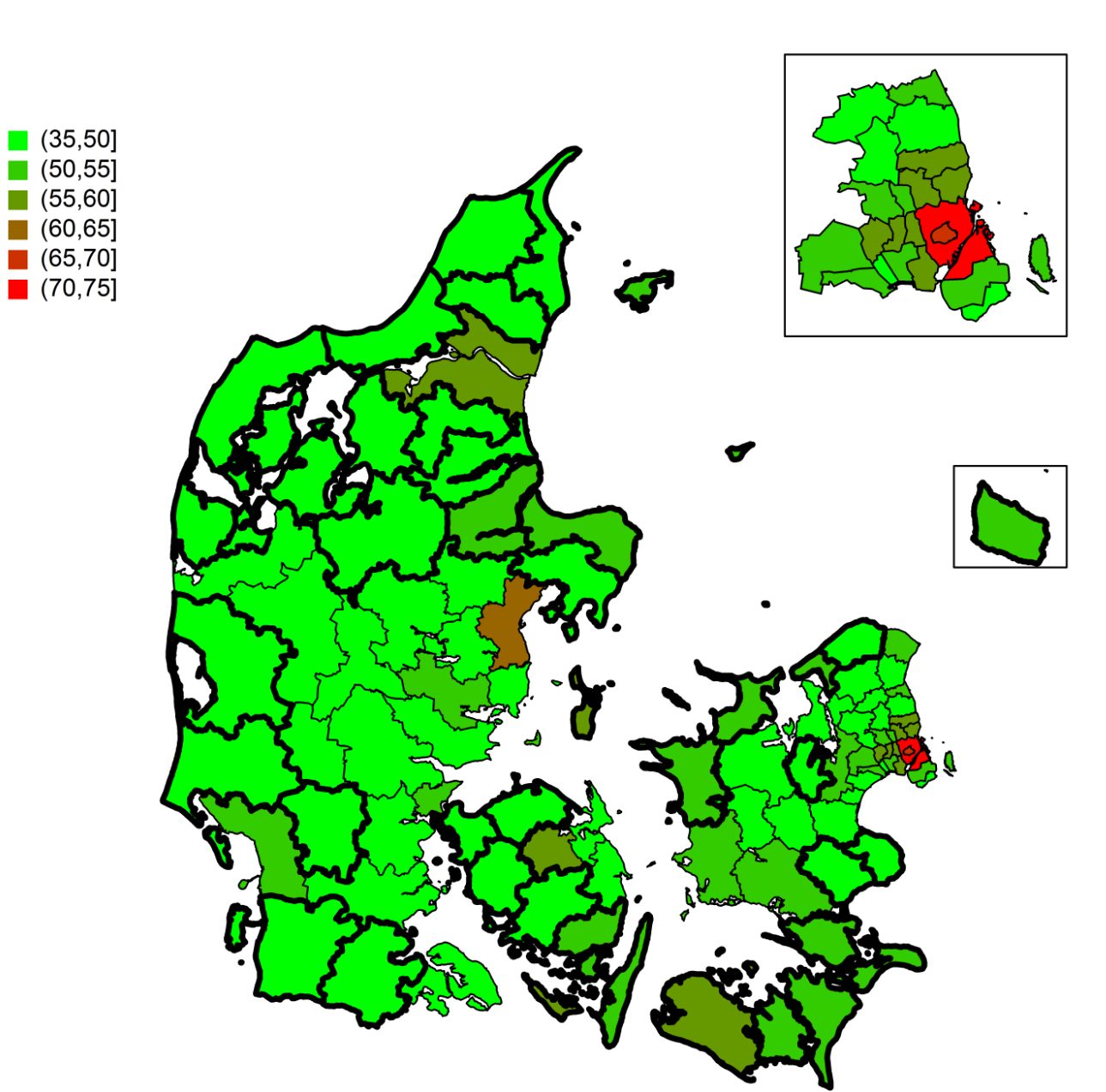 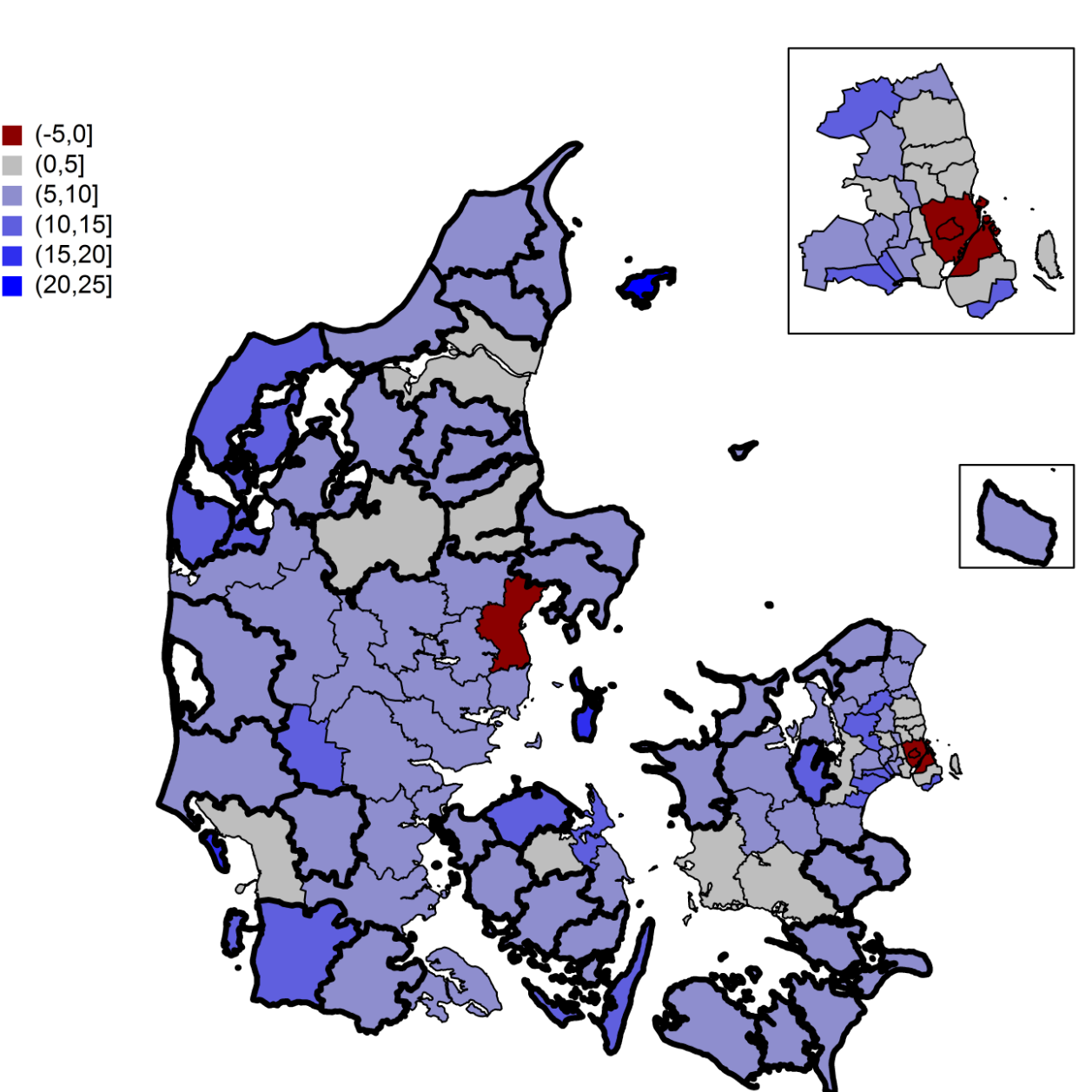 http://www.bvc.dk/SiteCollectionDocuments/Analyser/kommuneanalyser/SammenfatningFokuskommuner_DREAM_20170602.pdf
København mangler små boliger
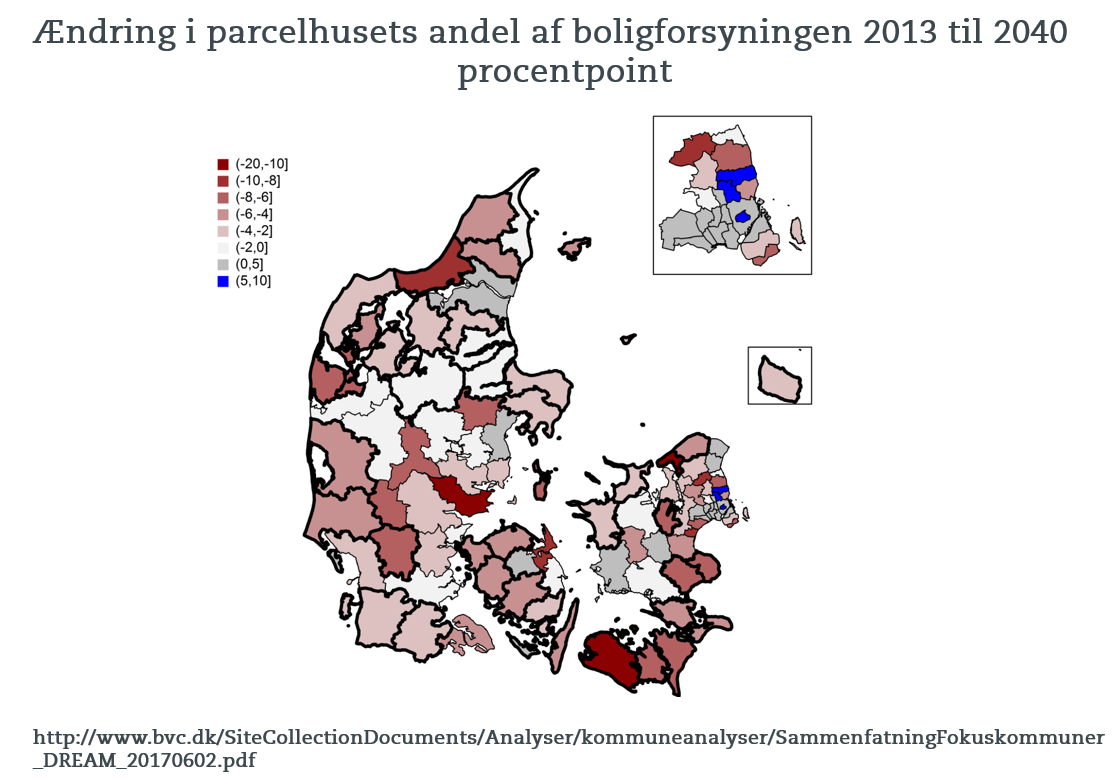 Et samfund delt op på etnicitet
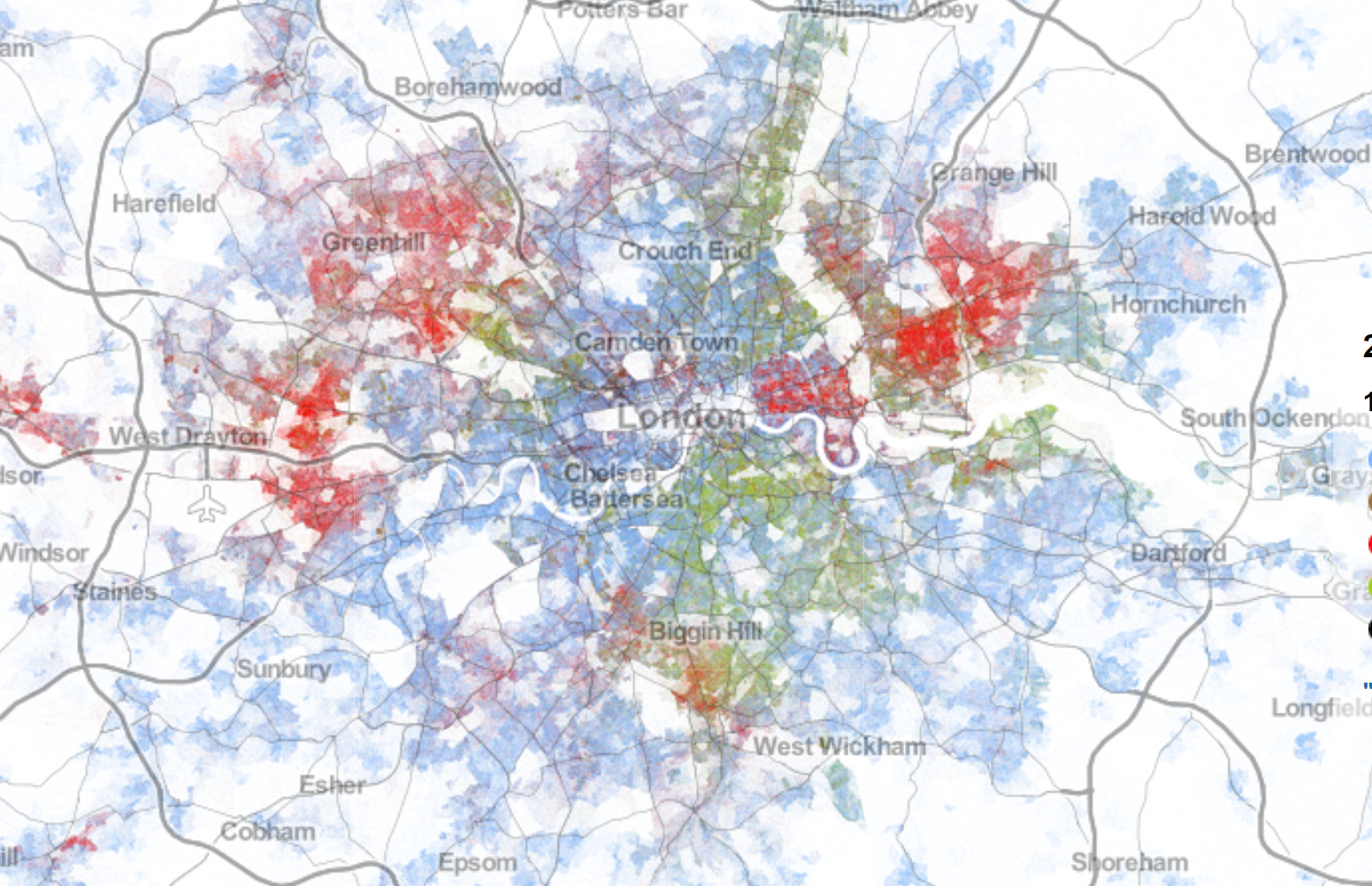 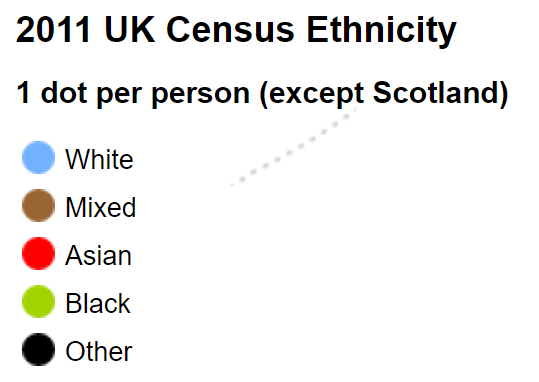